Überschrift: Warum brauchen Vögel Federn?                                      Blatt 1
Zitierhinweis: Berkemeier, A. u. Projektteam (2017): Vogelfedern - Visualisierung. Aus: Werkstattmaterialien zur Schreibförderung. Verfügbar unter: https://www.ph-heidelberg.de/sachtexte-schreiben.html
Überschrift: Warum brauchen Vögel Federn?                                                  Blatt 2
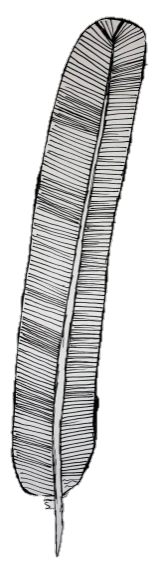 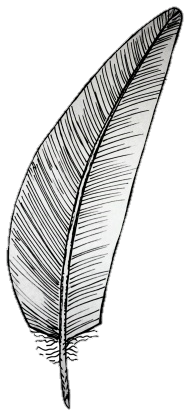 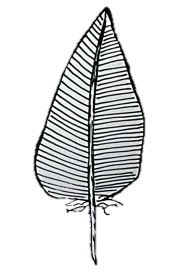 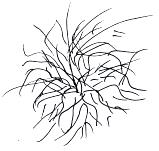 Prima! Schreibe nun einen Text zu deiner Visualisierung.Wenn du nicht weißt, wie du anfangen sollst, versuche es erst mündlich.
Zitierhinweis: Berkemeier, A. u. Projektteam (2017): Vogelfedern - Visualisierung. Aus: Werkstattmaterialien zur Schreibförderung. Verfügbar unter: https://www.ph-heidelberg.de/sachtexte-schreiben.html
Überschrift: 						           Blatt 1
Zitierhinweis: Berkemeier, A. u. Projektteam (2017): Vogelfedern - Visualisierung. Aus: Werkstattmaterialien zur Schreibförderung. Verfügbar unter: https://www.ph-heidelberg.de/sachtexte-schreiben.html
Überschrift:                                                                                                                      Blatt 2
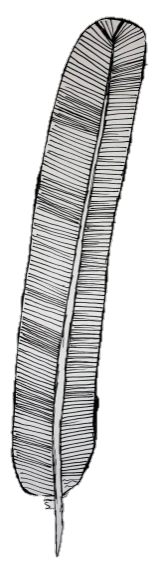 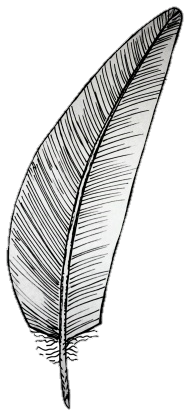 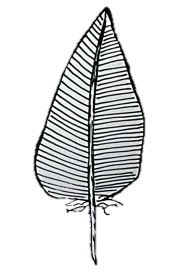 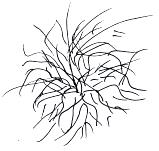 Prima! Schreibe nun einen Text zu deiner Visualisierung.Wenn du nicht weißt, wie du anfangen sollst, versuche es erst mündlich.
Zitierhinweis: Berkemeier, A. u. Projektteam (2017): Vogelfedern - Visualisierung. Aus: Werkstattmaterialien zur Schreibförderung. Verfügbar unter: https://www.ph-heidelberg.de/sachtexte-schreiben.html